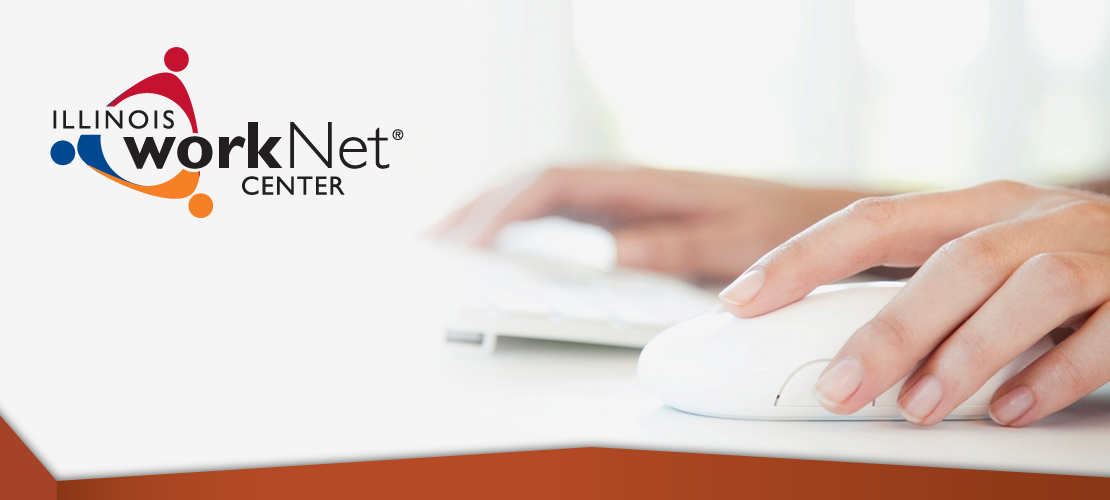 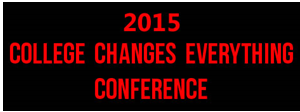 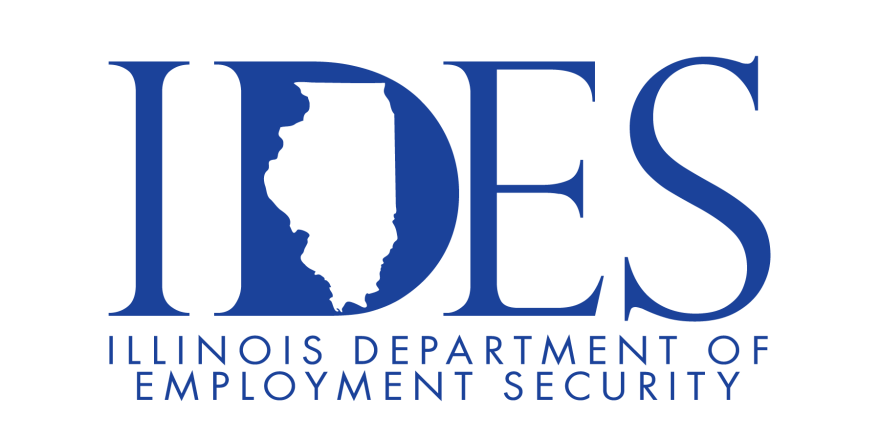 www.illinoisworknet.com
http://ilcis.intocareers.org
Practical Guide to Illinois’ Career Information and workNet® Systems andHow to Help People Achieve Career, Training, and Employment Goals
1
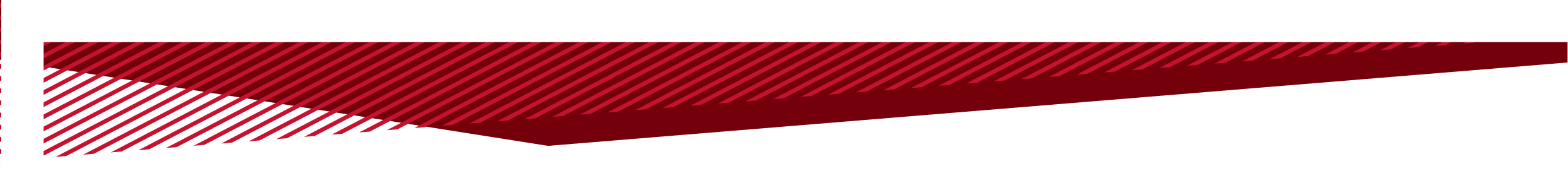 Goal:
Connect all citizens to resources for achieving career, training, and employment goals.
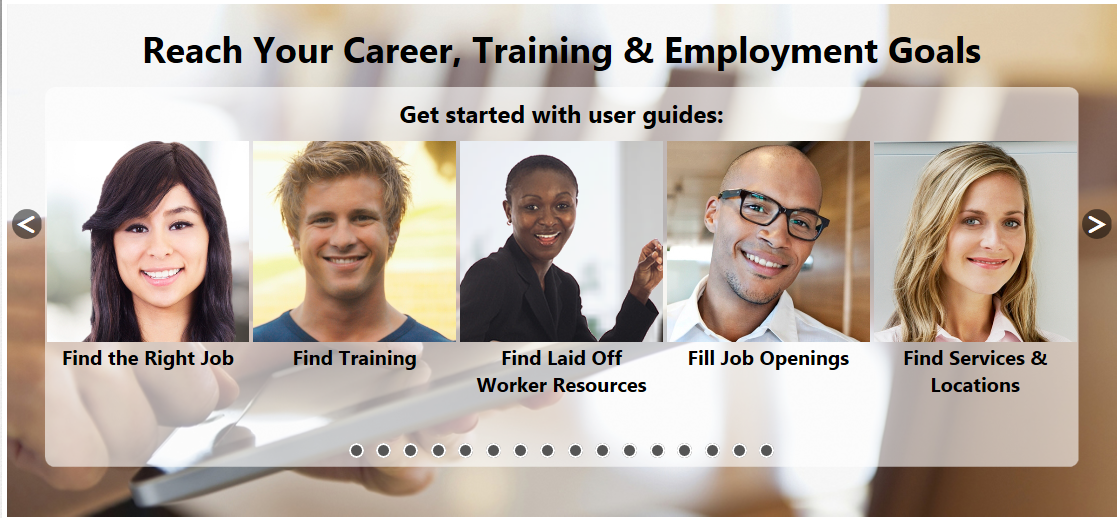 2
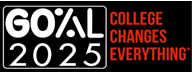 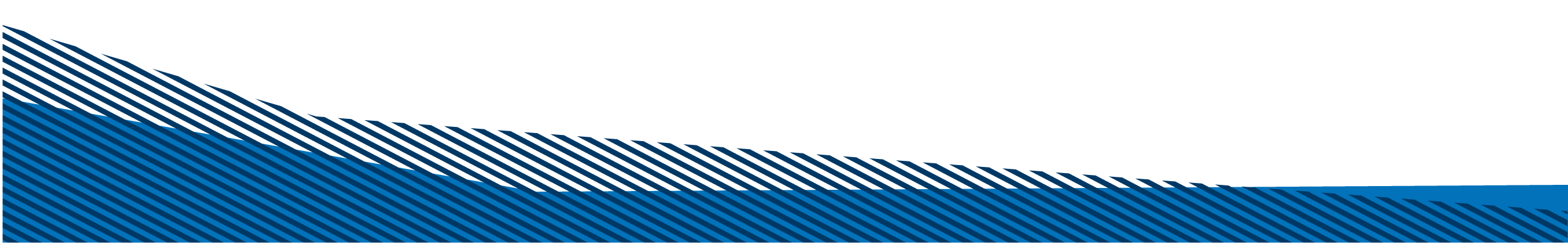 CIS – Career Info for All Ages
2.
1.
You can find the same, cohesive information any way you access CIS tools, which include: 
Skill & Interest Surveys
Interest Profiler
SKILLS Profiler
Work Importance Locator
Career Cluster Inventory
Career Exploration
Illinois Training Program Search
Illinois Pathways – Careers & LMI Data
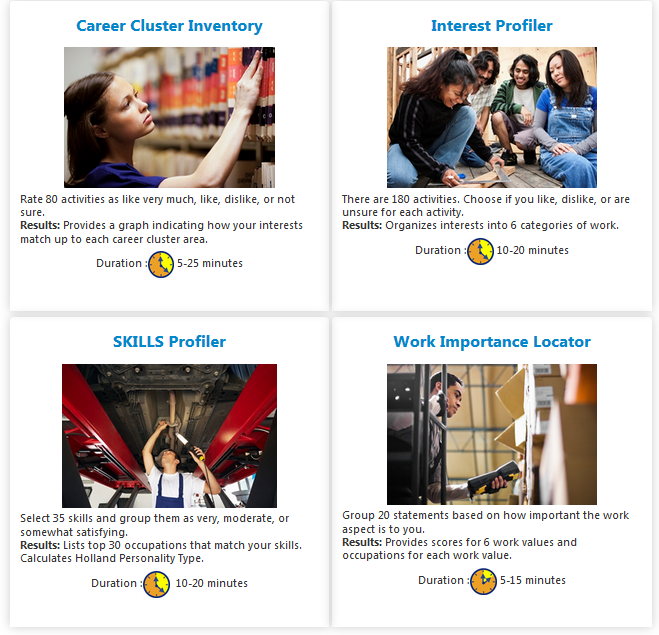 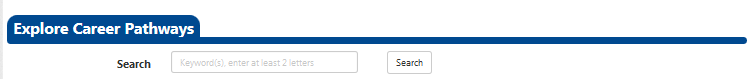 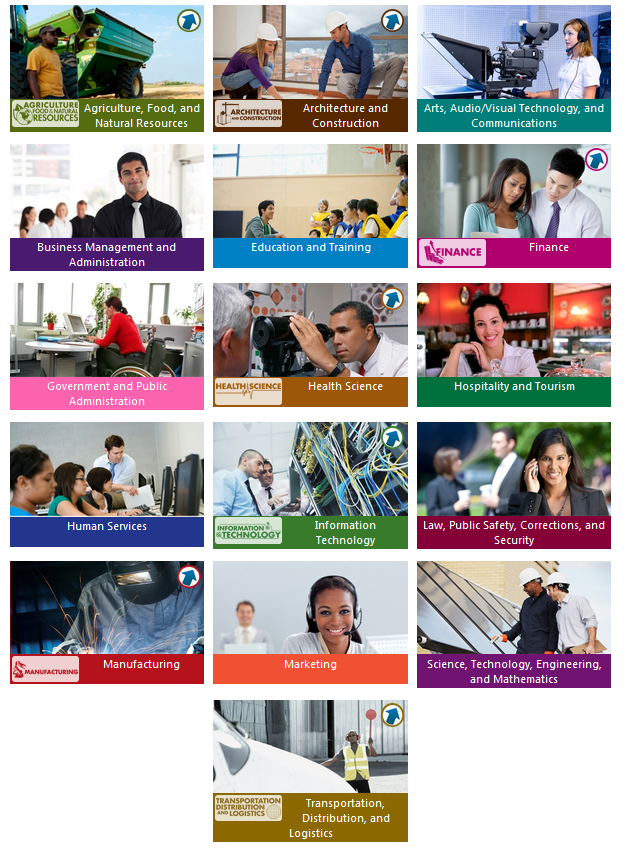 4.
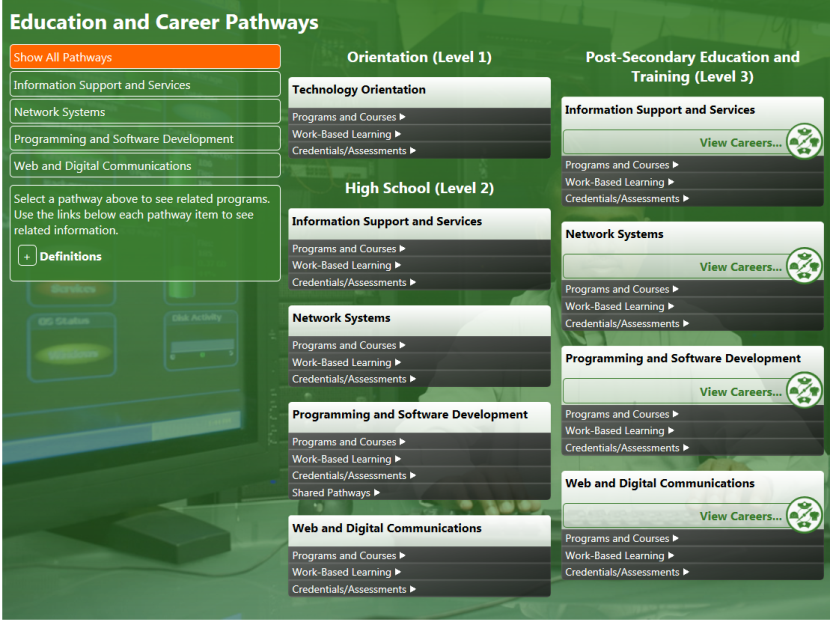 3.
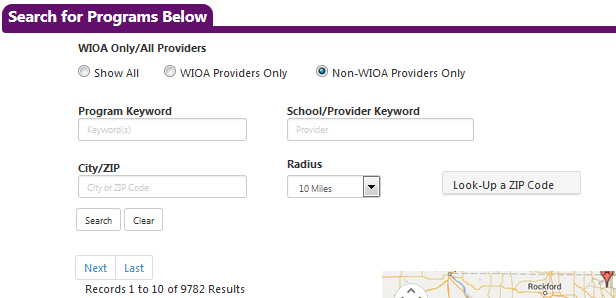 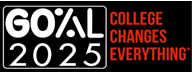 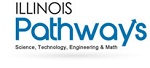 3
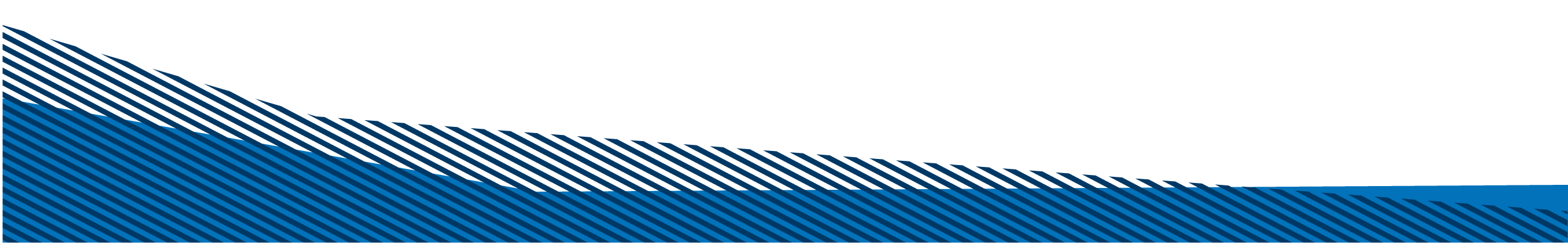 Illinois Career Information System (CIS)
For direct access to the Illinois Career Information System visit http://ilcis.intocareers.org.

You can also call 877-566-6230 or email for assistance: des.cis@illinois.gov/.
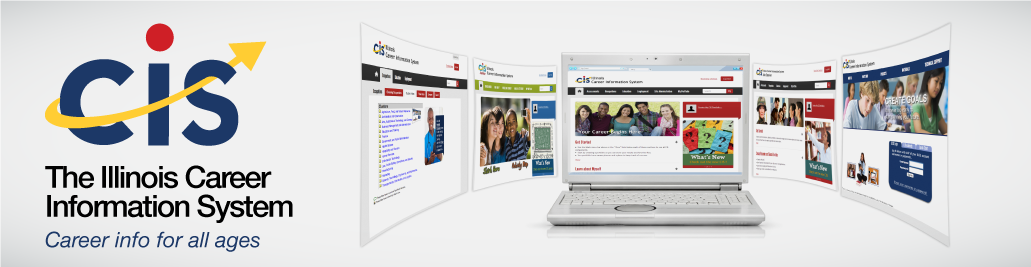 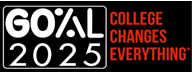 4
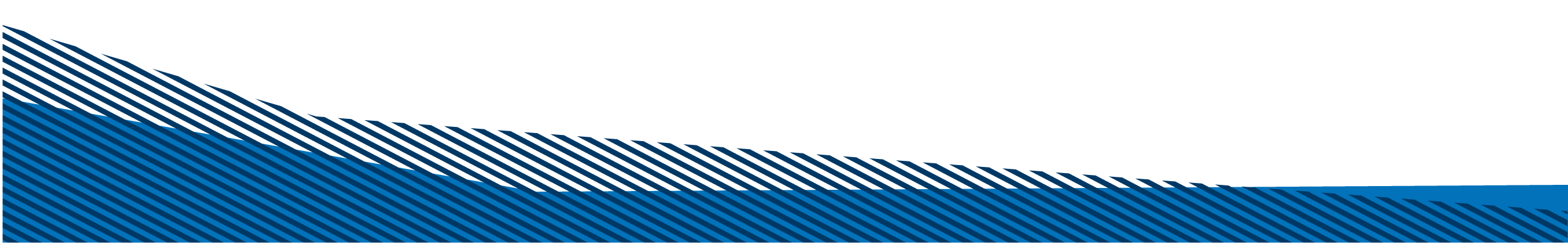 Illinois Career Information System (CIS)
You have many options to choose from when you go to the CIS website.
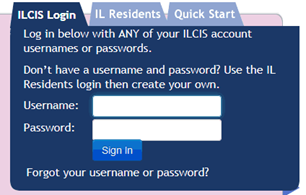 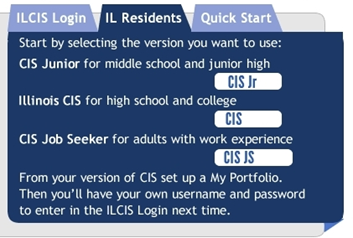 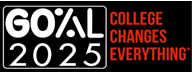 5
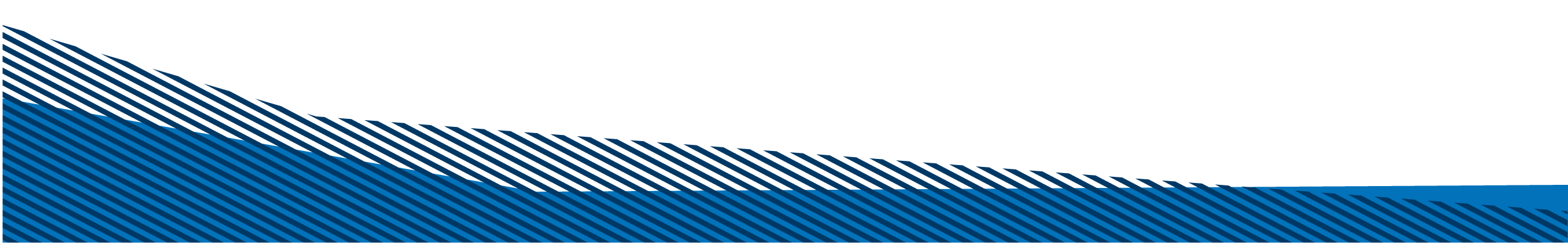 CIS – Reality Check
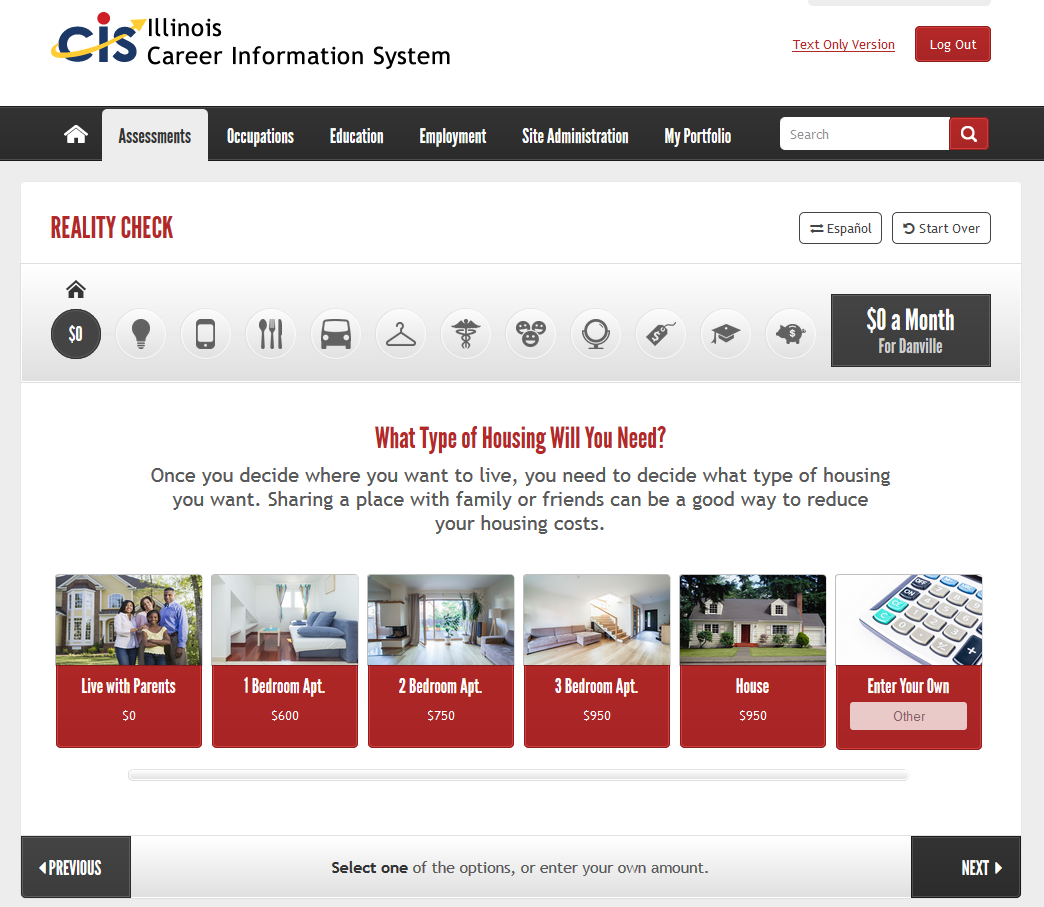 The Reality Check tool walks you through what it’s like being an adult with bills like housing, food, clothing, transportation, and other items. 
This tool is great to use to find out your cost of living needs before searching for training or a job.
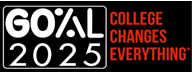 6
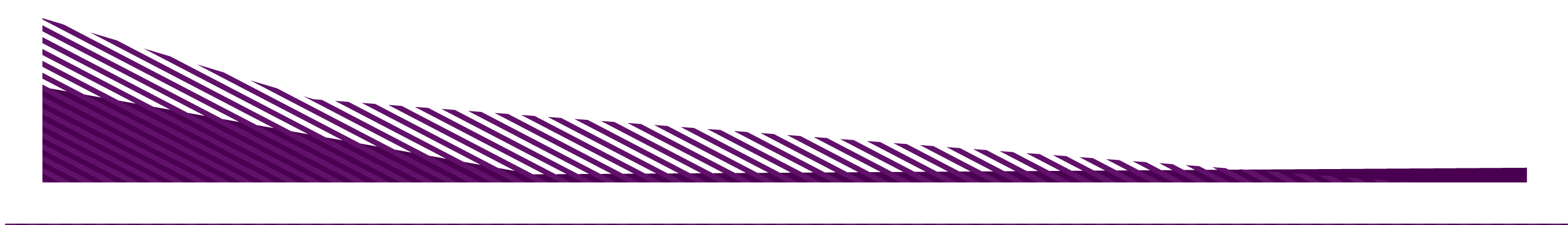 Illinois workNet® Web Portal Systemand jobPrep App
Illinois workNet® is a portal to connect individuals, employers, and education, workforce and community partners to career planning, education and training, and employment resources and tools. The portal connects people to local and statewide in-person and online services.   
Web Portal – http://www2.illinoisworknet.com
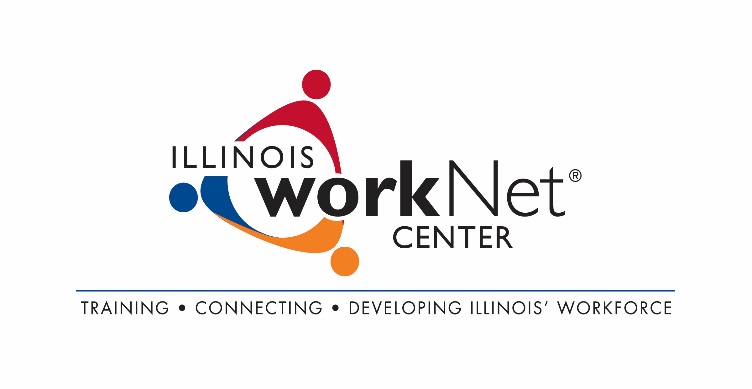 jobPrep Mobile App includes capabilities that assist job seekers with their employment needs, all from the convenience of a smartphone. The free app is available for downloading from iTunes, Google Play and Amazon.   
jobPrep Mobile App – http://www.illinoisworknet.com/jobprep
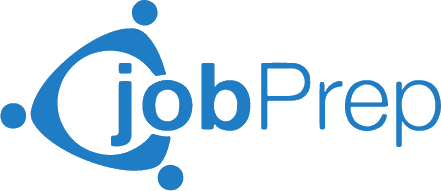 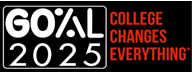 7
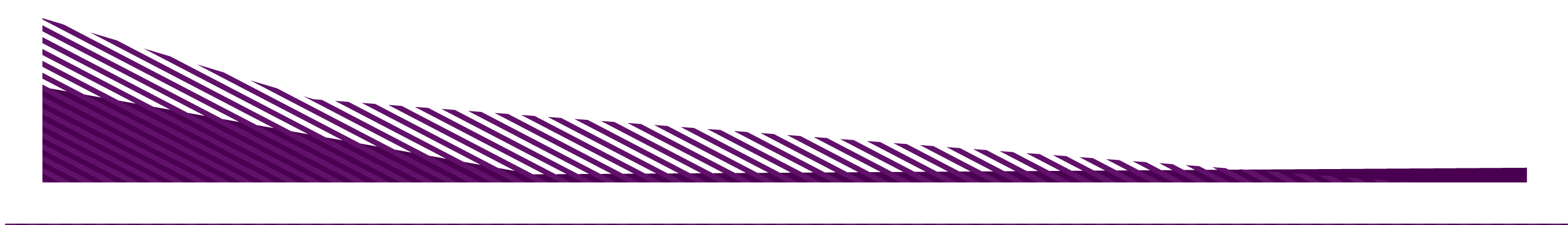 User Guides
Mostly one or two page printable PDF documents that provide steps or instructions for getting started. There are some web page guides too.
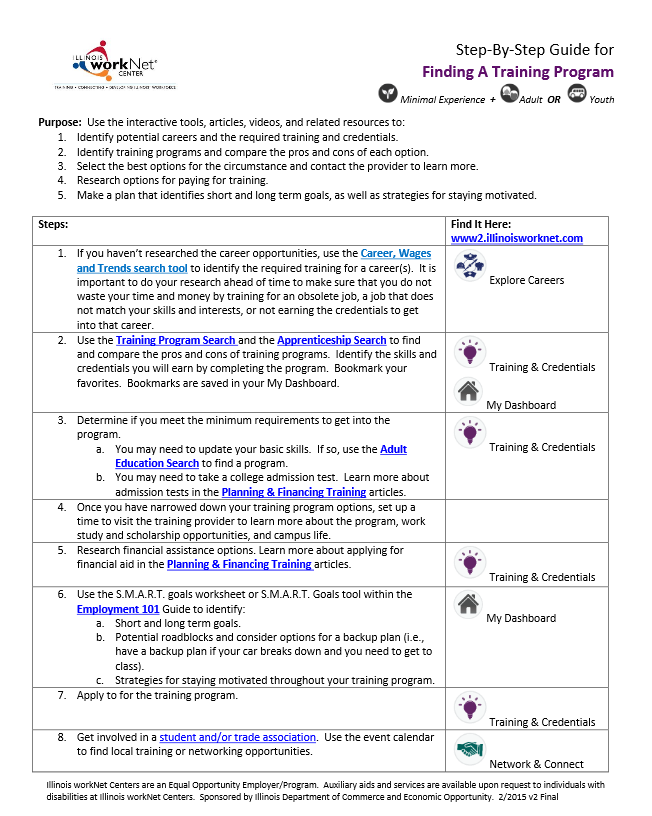 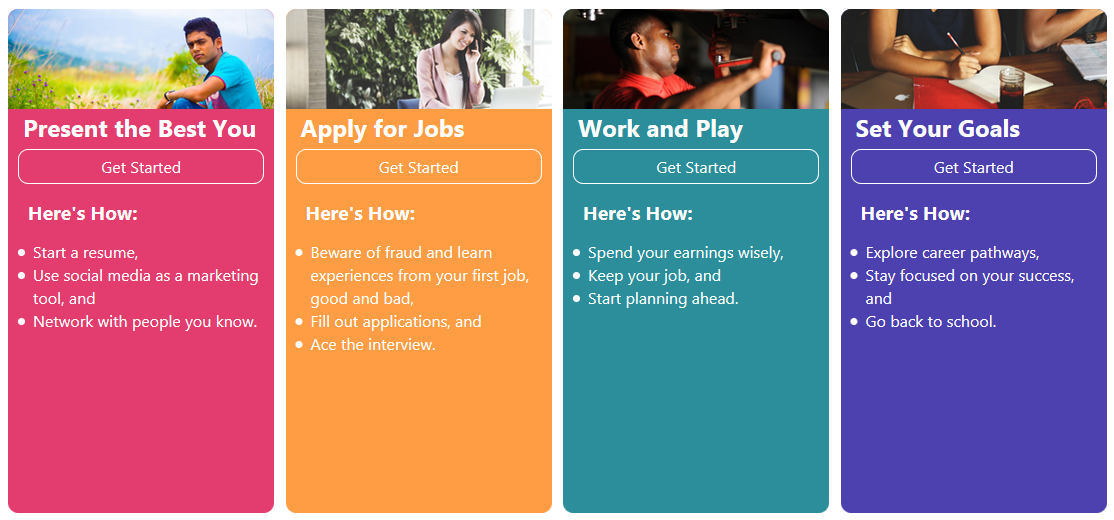 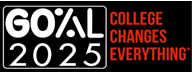 8
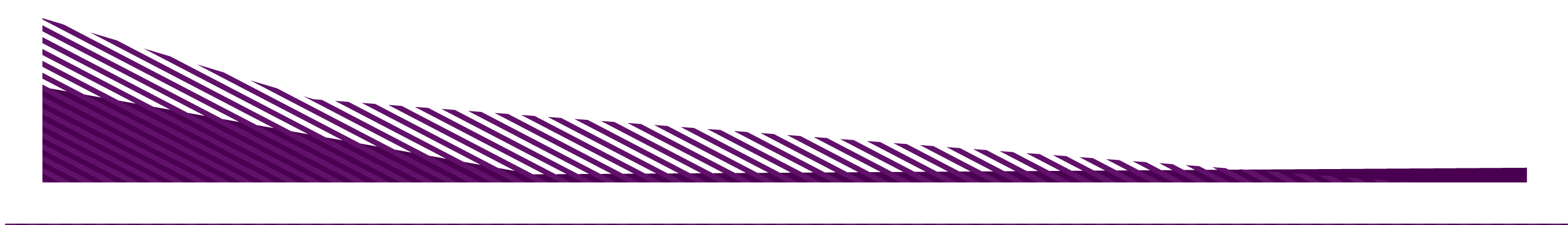 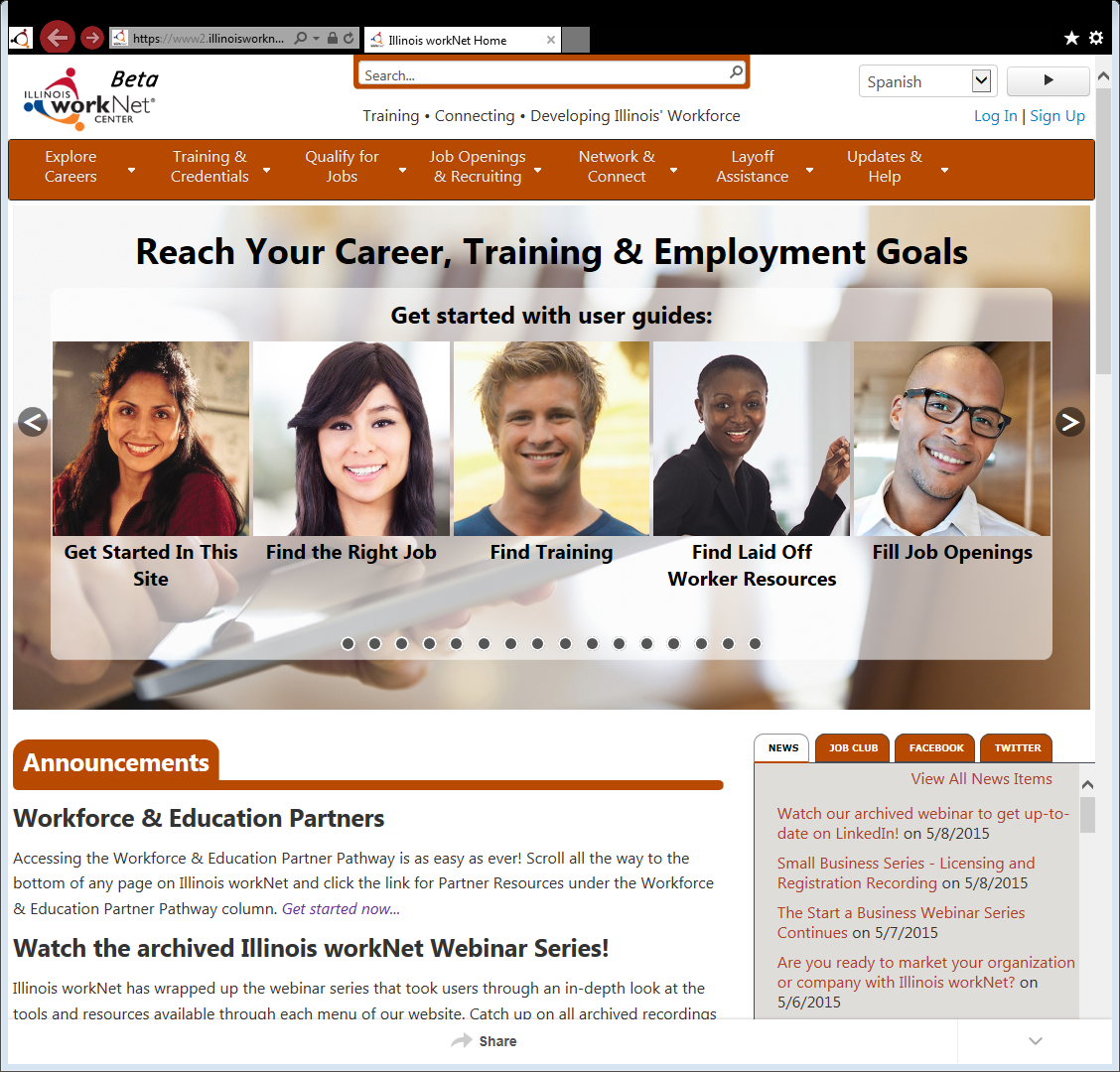 Where to 
Find User Guides
From the home page, use the arrows on the left and right and click on the scenario that best fits your needs.
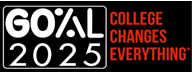 9
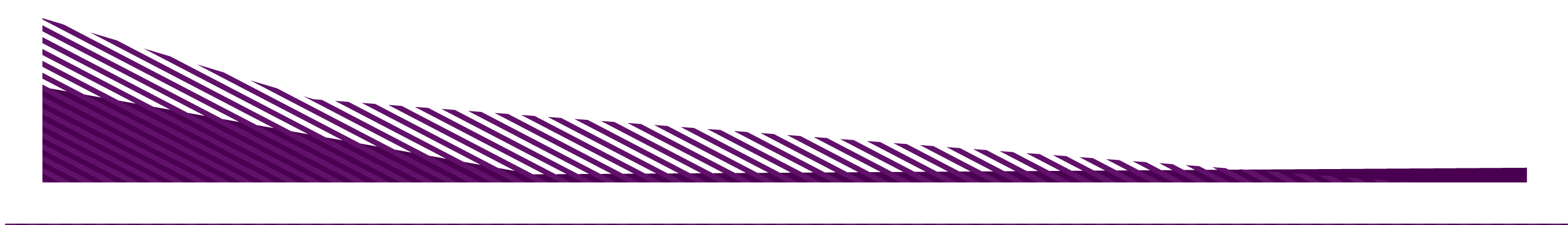 Where to Find User Guides
Click the tab on the right side of each page and it will show you guides related to the area of the site you’re in. Click it again to close it.
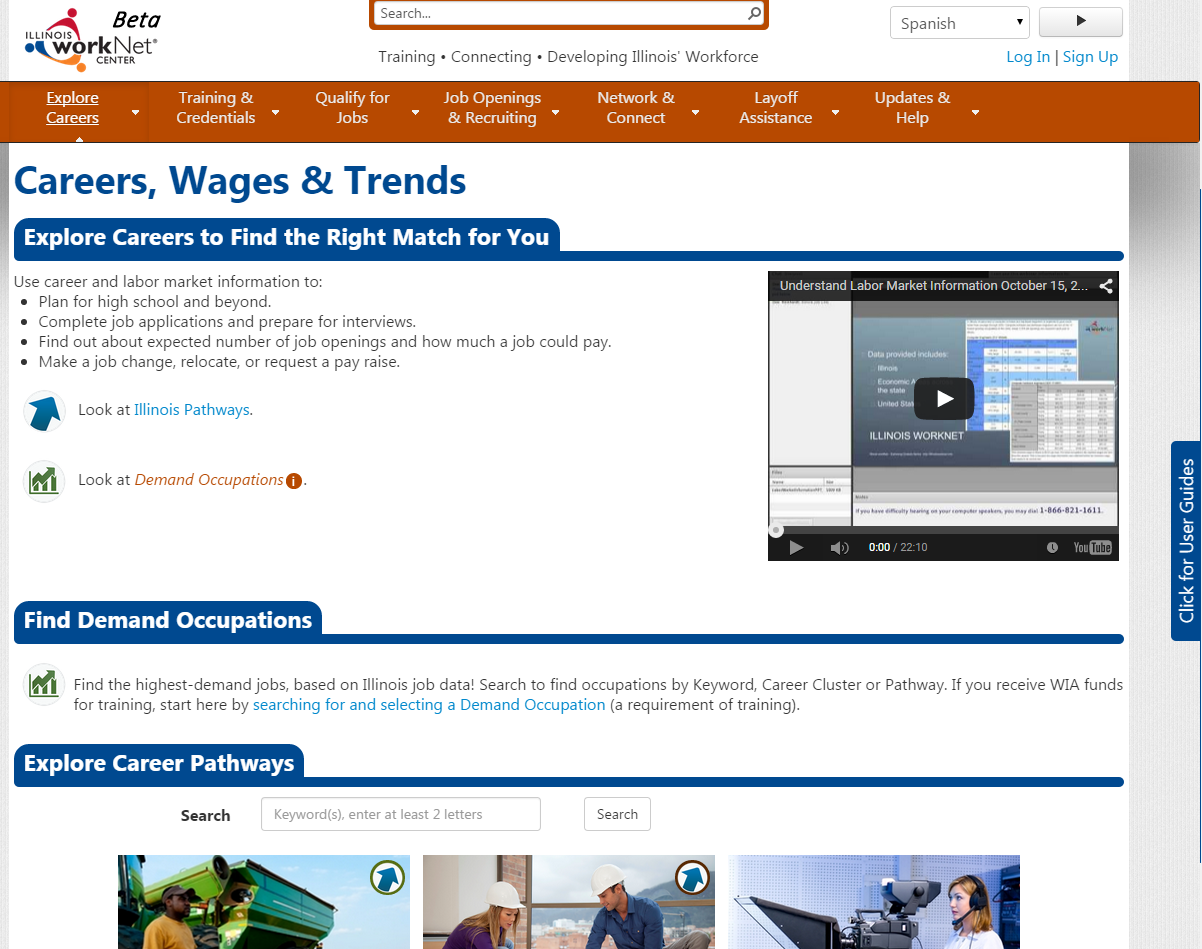 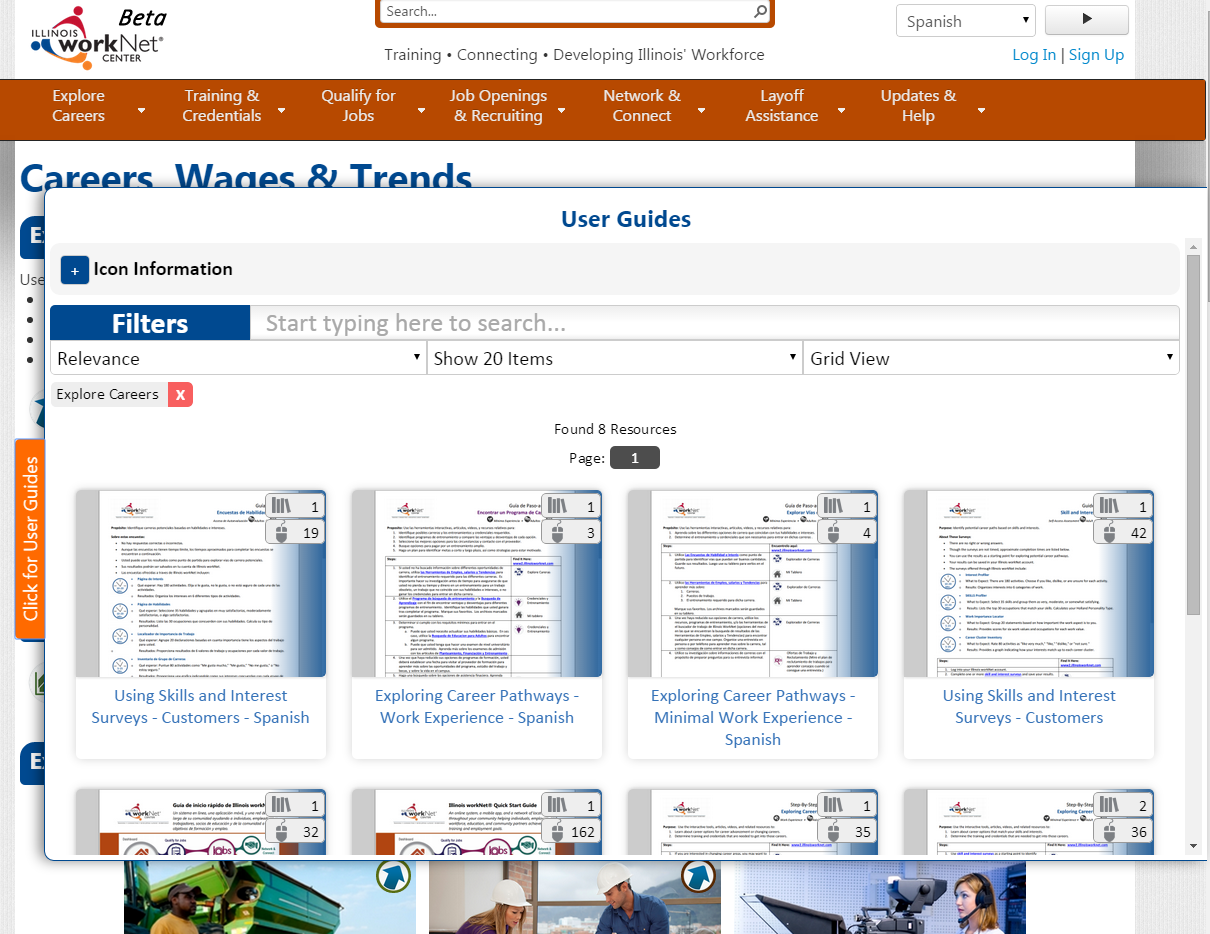 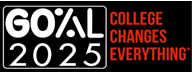 10
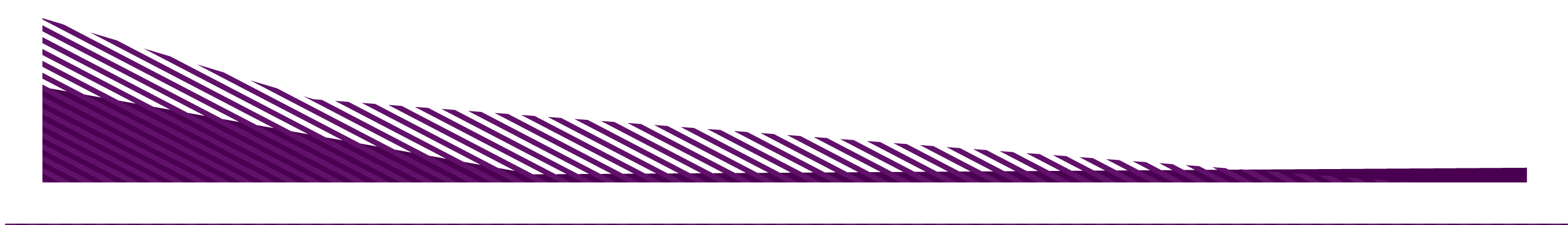 How to Use the Guides
Go to https://www2.illinoisworknet.com/ and select User Guide Scenarios right from the home page.
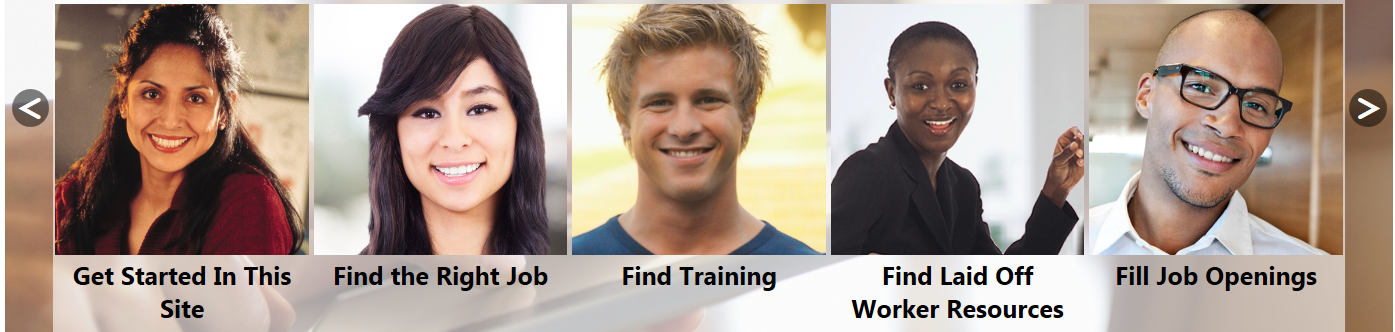 Use the icons to determine the most helpful guides.
Minimal Experience
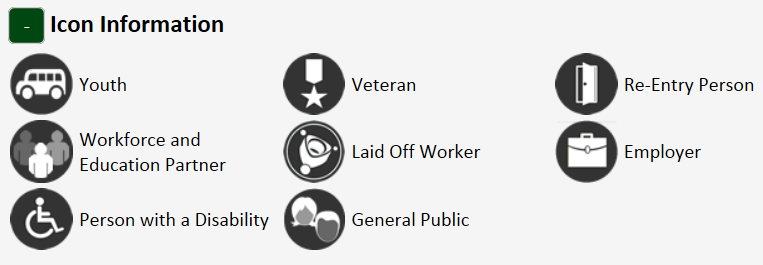 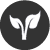 Work Experience
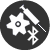 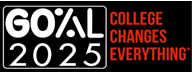 11
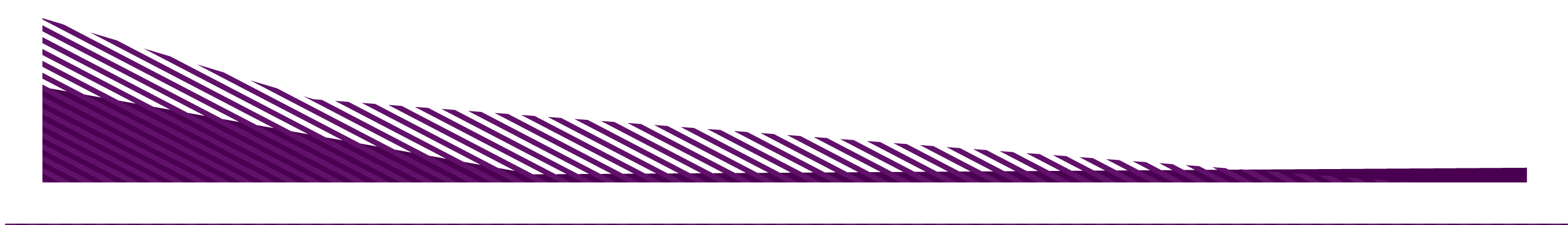 How to Use the Guides
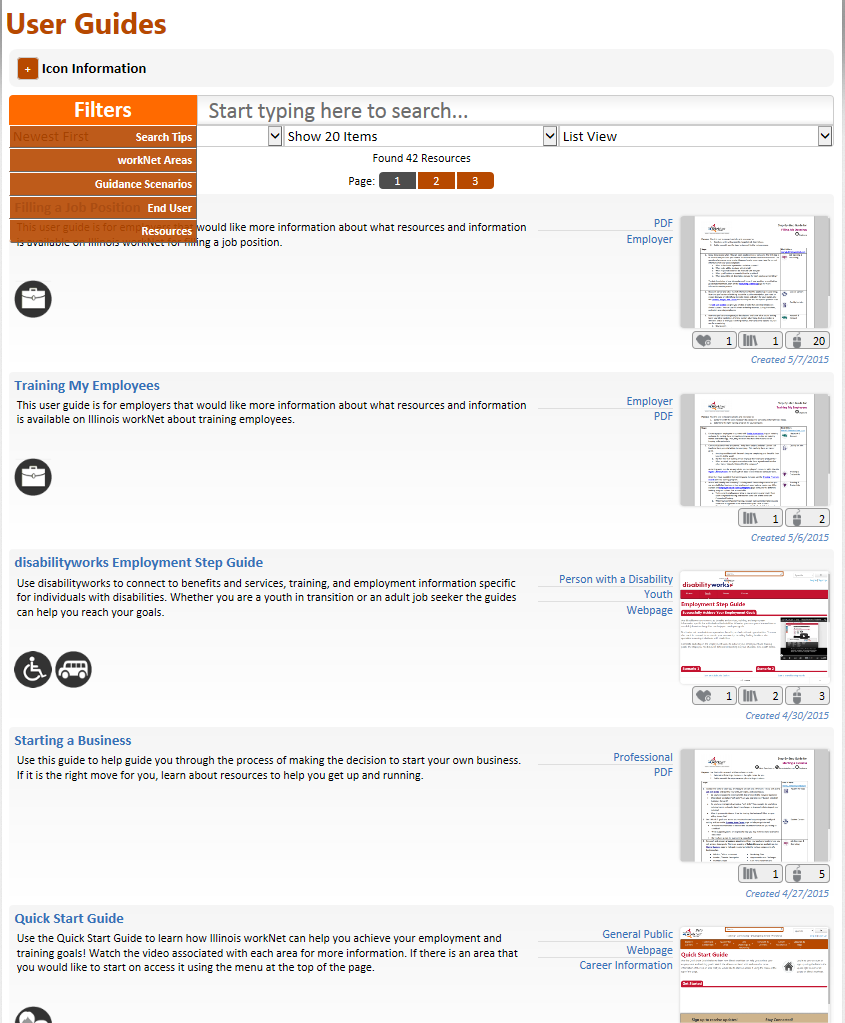 Click on any guide.
Download and/or save and/or print PDFs.
Click the Icon Information to find out what the icons mean.
Optionally, use the filters and search to find guides.
Show between 20 or more guides at a time.
View the guides as shown to the right, or select the grid view, or text only view.
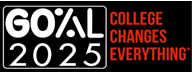 12
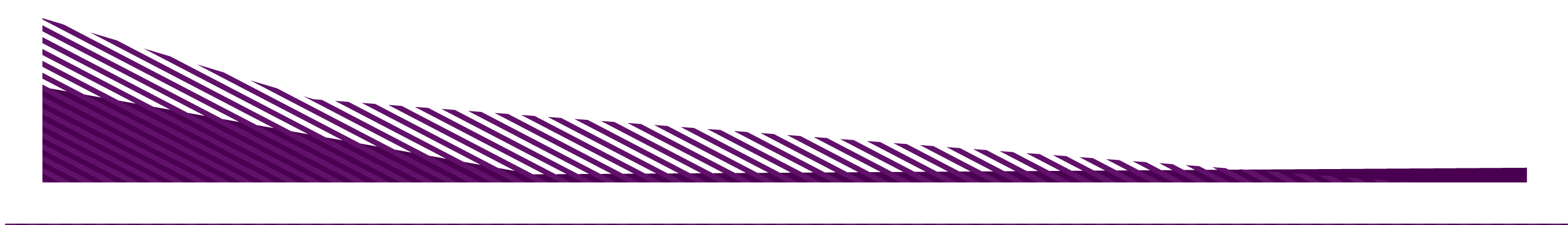 Example Scenarios
I am a young adult looking for a summer job.
I need to find training options near me.
I want to explore career options.
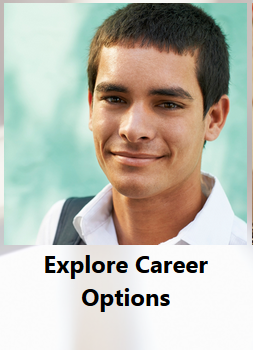 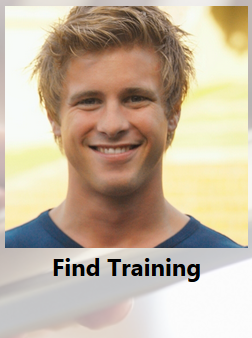 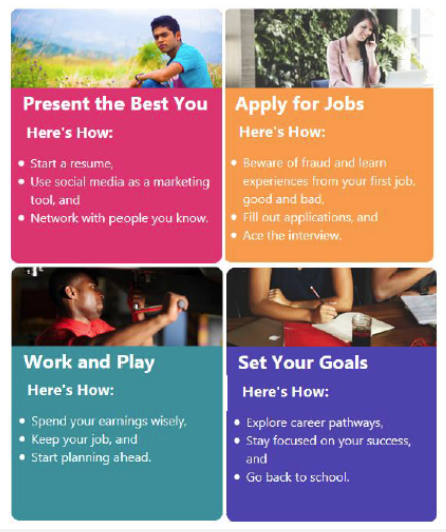 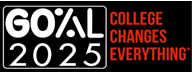 13
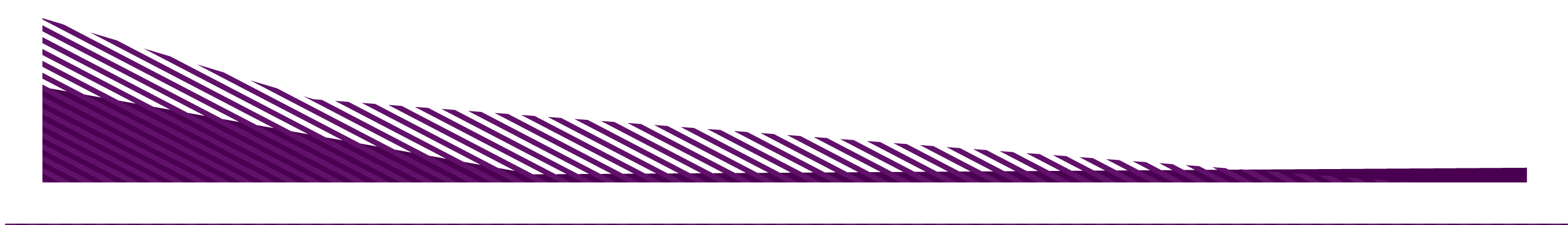 3-Step Strategy Example:
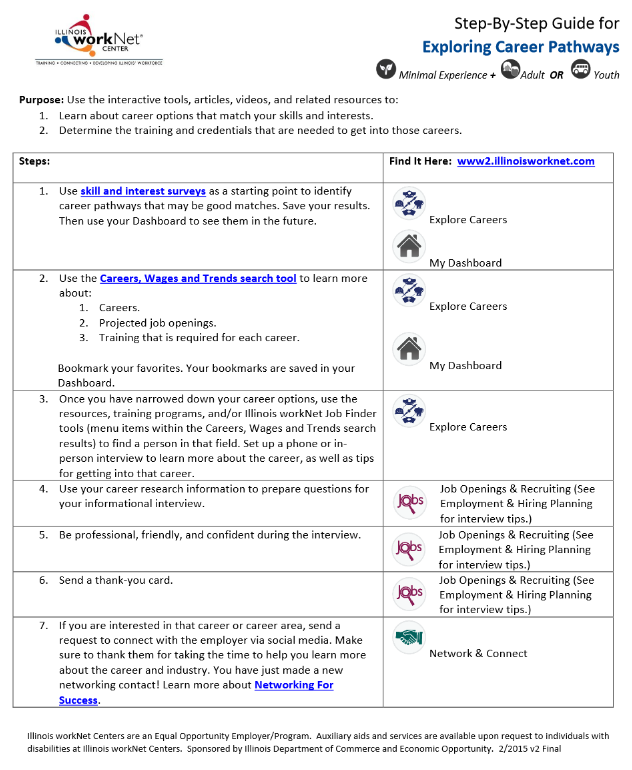 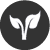 Minimal Experience
Work Experience
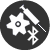 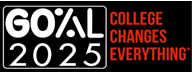 14
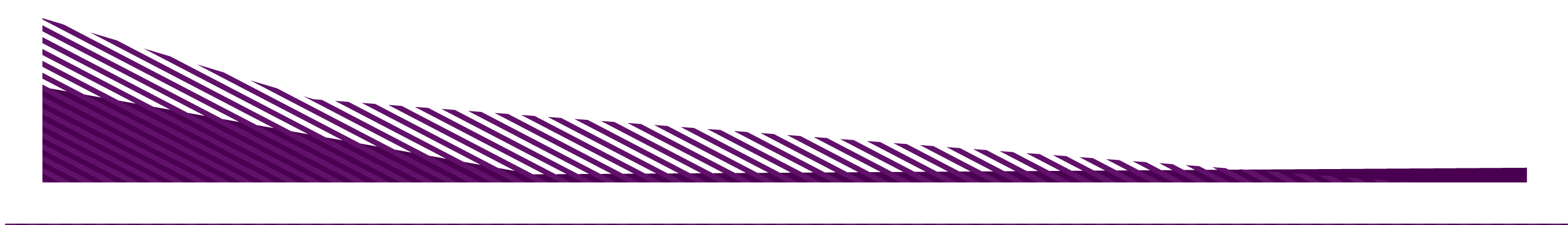 Skills & Interests Survey
Explore survey options and why you should use them. 
From your My Dashboard, select CIS.
Complete any/all the surveys you would like to take.
Use your results to learn about jobs you may be interested in, a new career field, and more.
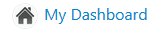 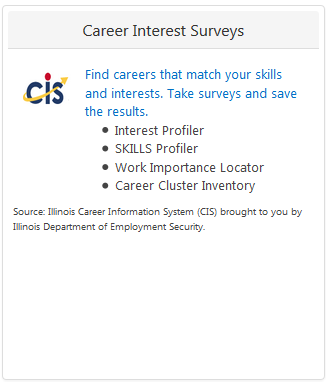 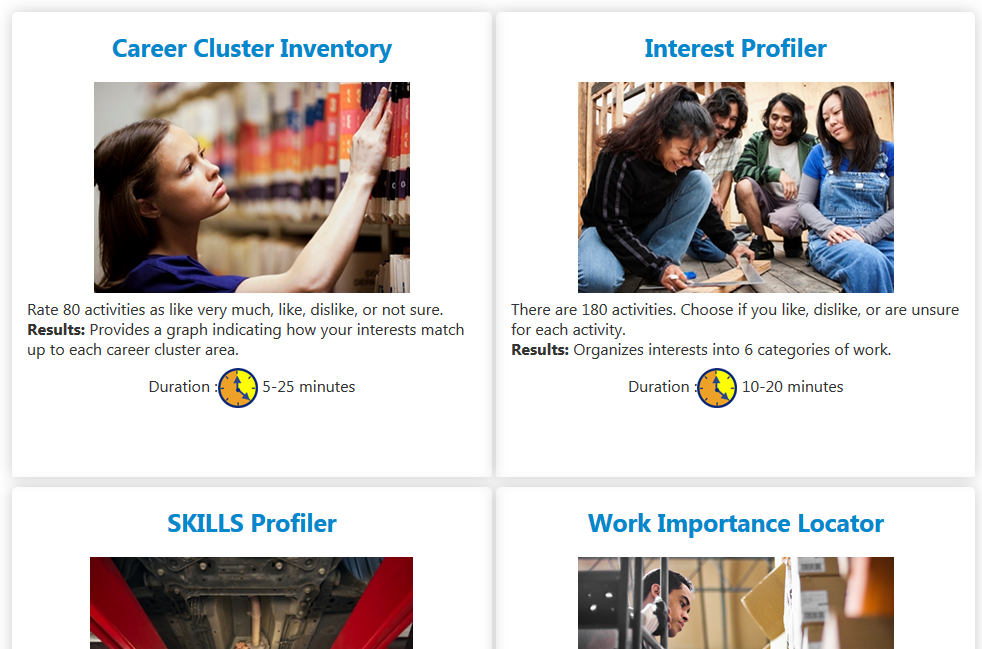 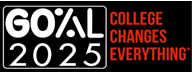 15
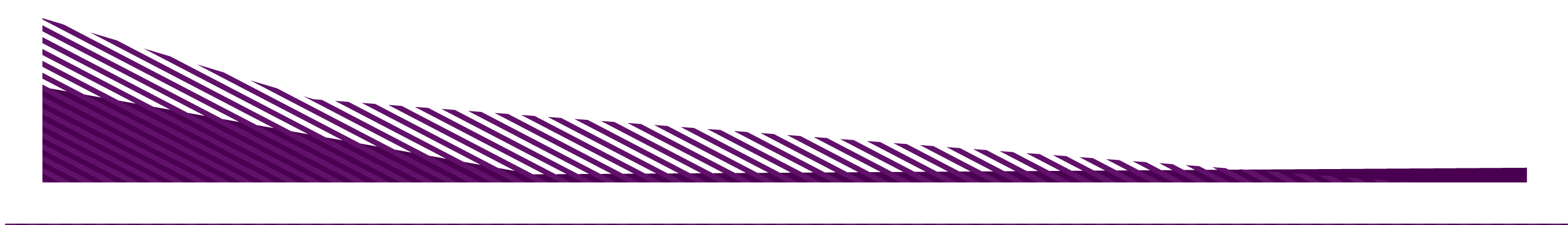 Careers, Wages, & Trends
Select a Career Pathway
Icons indicate Illinois Pathways
Select a Career Cluster
Icons indicate Demand Occupations
Review: 
Overview
Employment & Outlook
Wages & Trends
Resources
Interests, Knowledge, Licensing/Certification, Skills & Abilities
Training Programs
Advancement Opportunities
Hiring Practices
Search for Jobs
Physical Demands
Similar Jobs
Working Conditions
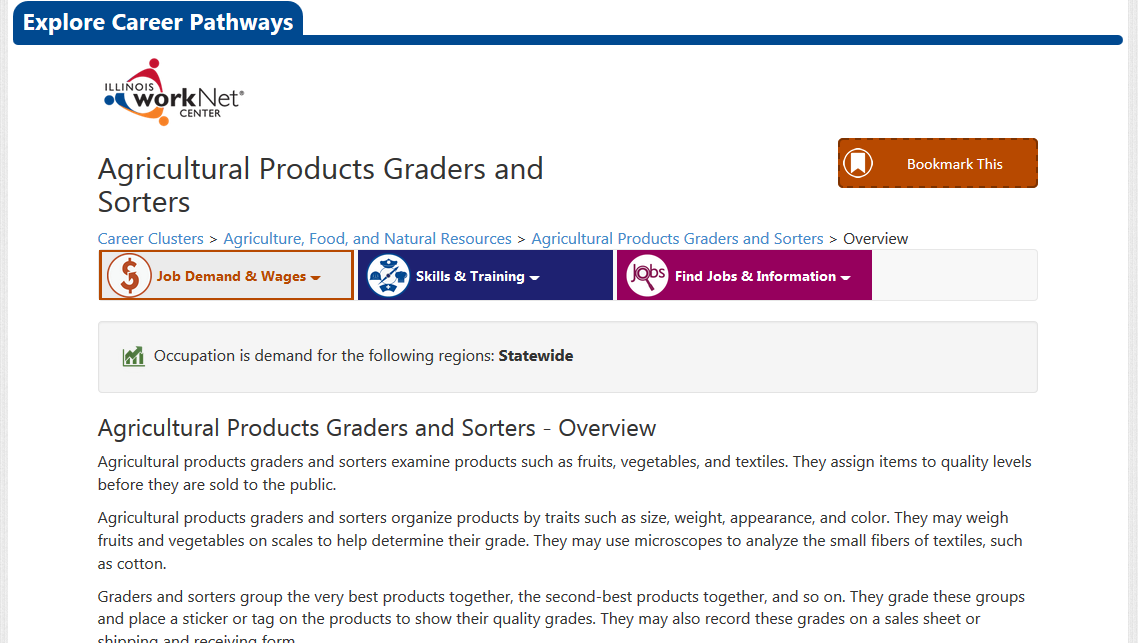 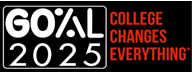 16
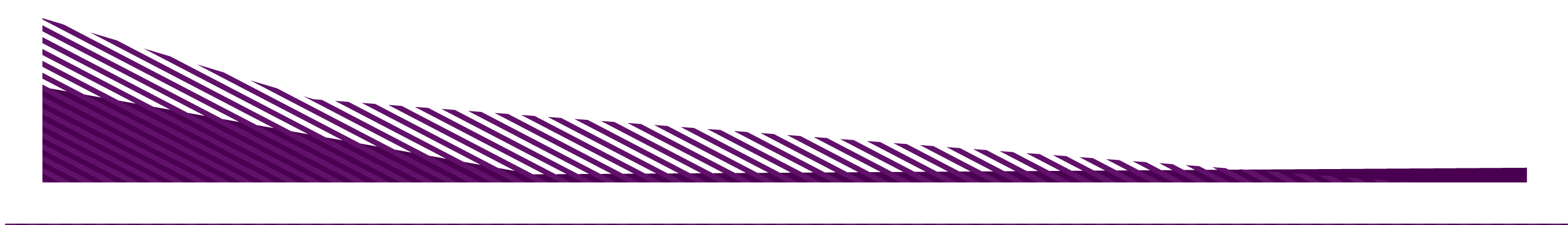 Training Program Search
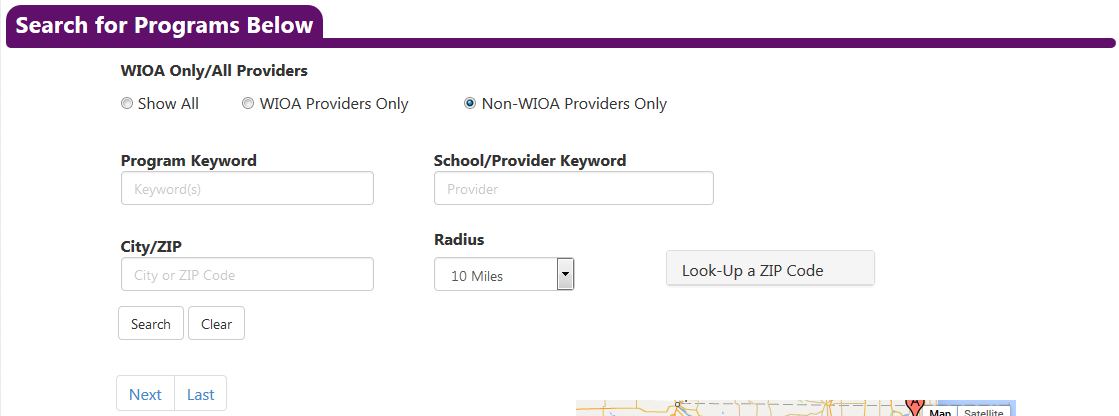 Search by Program Keyword, School/Provider and/or City/ZIP. OR
Blind search to pull all programs.
Select a Program to review:
Contact Information
General Program Information
Student Body
Costs
Financial Aid
Admissions
Academics
Sports
Student Life
Student Services
Career Services
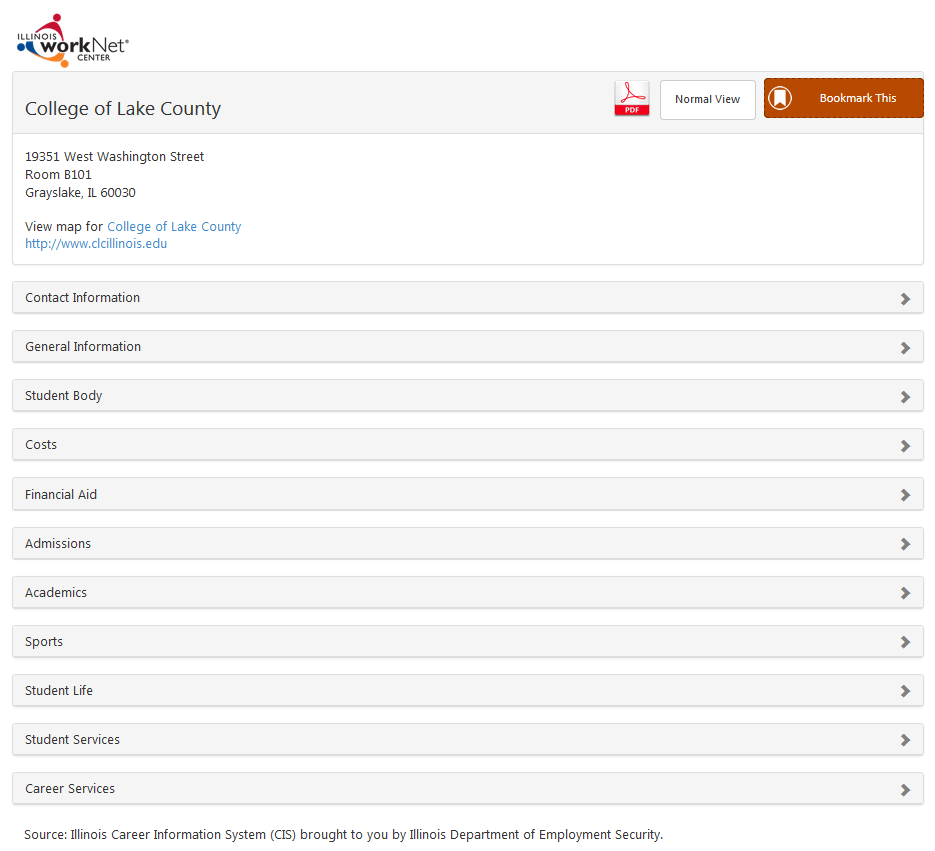 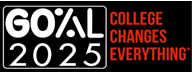 17
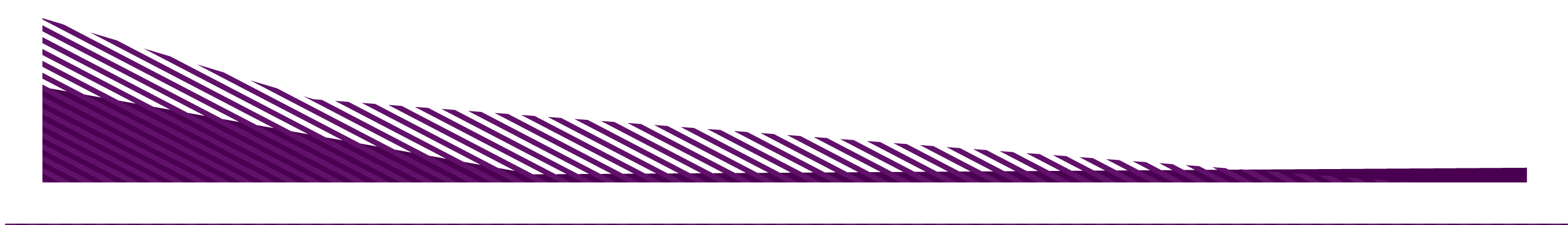 Illinois Pathways
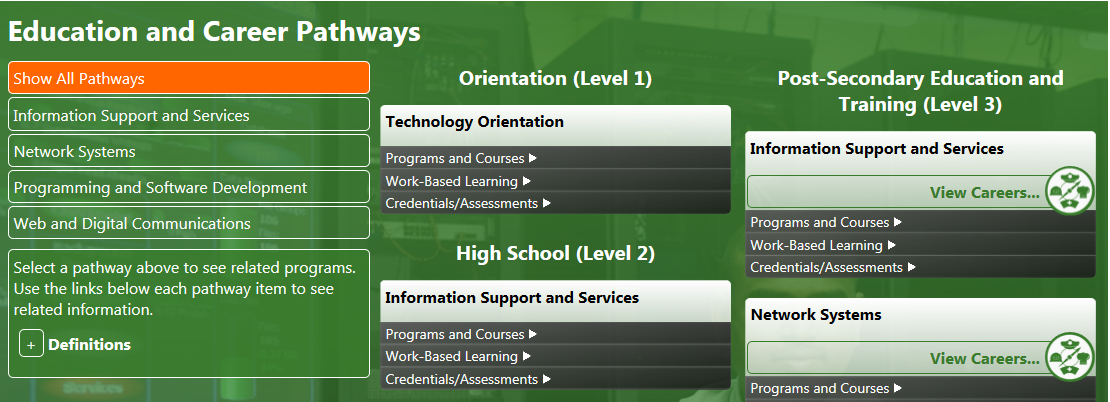 Select one of the 9 Illinois STEM Career Clusters.
Agriculture, Food, & Natural Resources
Architecture & Construction
Energy
Finance
Health Science
Information Technology
Manufacturing
Research & Development
Transportation and Logistics
Select a Pathway.
Select “View Careers” for LMI Data and Career Information.
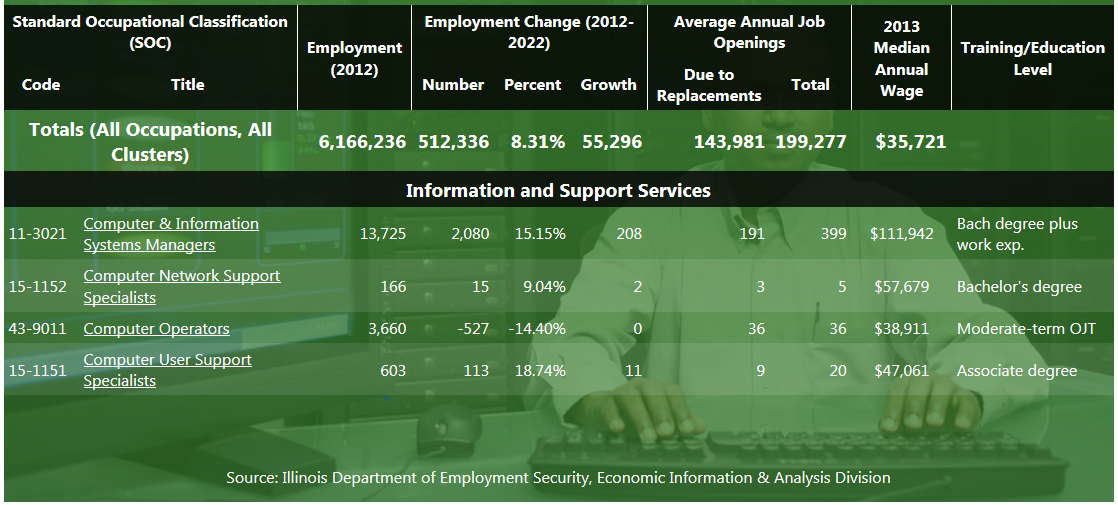 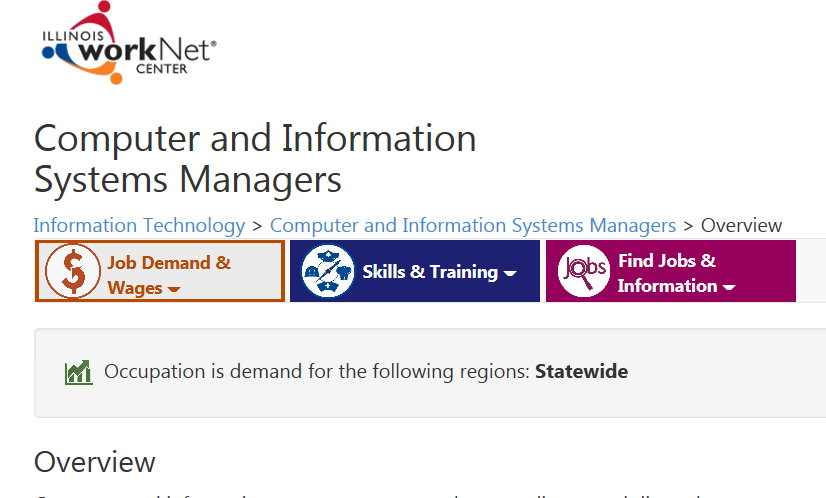 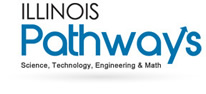 www.ilpathways.com
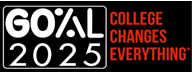 18
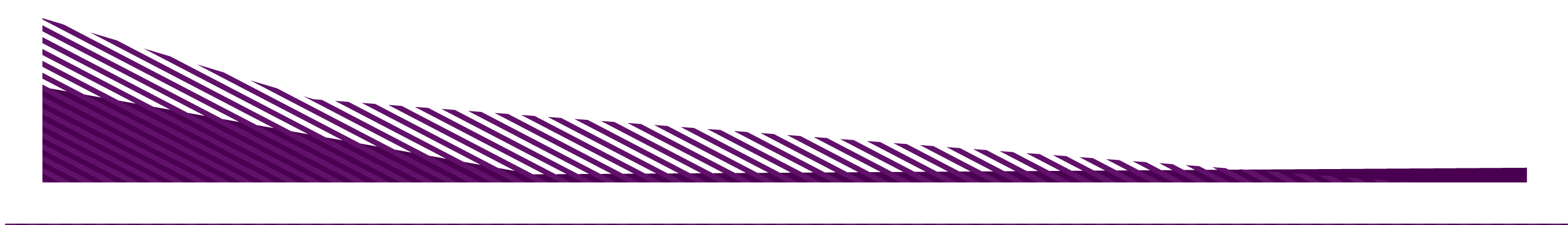 Questions?
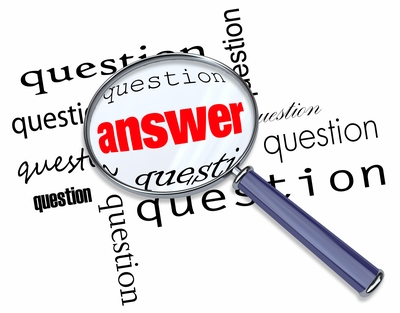 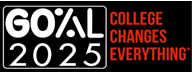 19
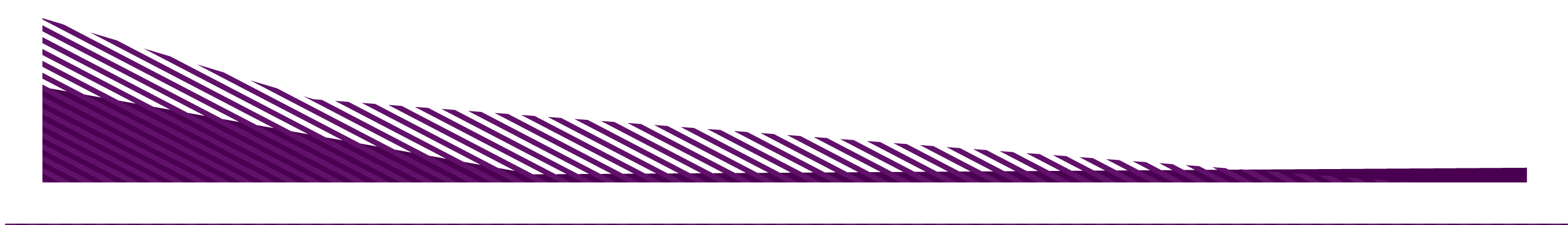 Thank You - Contact Us
Illinois Career Information System
Visit: http://ilcis.intocareers.org
Email: des.cis@illinois.gov 
Call: 877-566-6230Monday – Fridays 
8:00 am – 5:30 PM
Emails are checked and responded to each business day, calls are returned within 24 hours.
Illinois workNet
Visit: www.illinoisworknet.com
Email: info@illinoisworknet.com 
Monday – Fridays 
8:00 am – 4:30 PM
Emails are checked and responded to each business day.
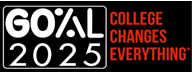 20